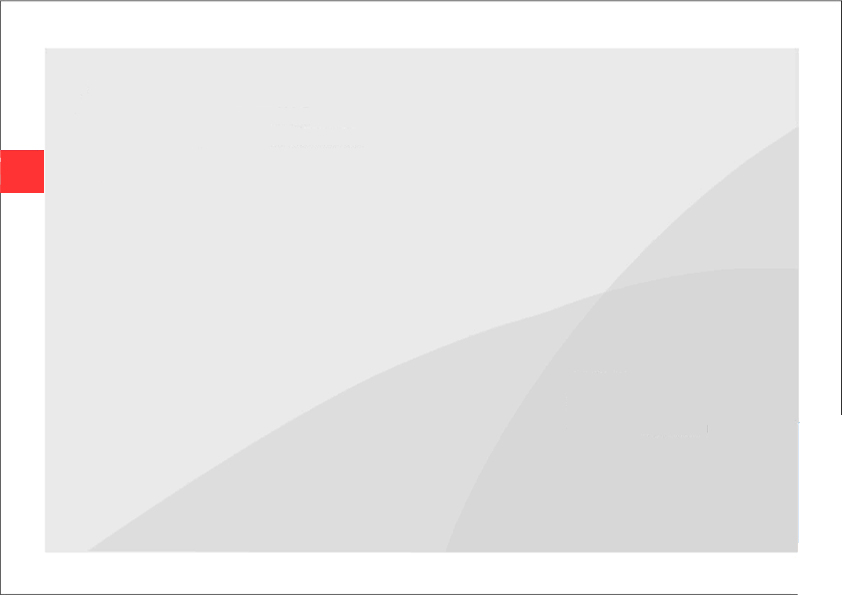 Доклад 
начальника отдела камерального контроля НДФЛ и страховых взносов № 2 Управления ФНС России по Новгородской области 
Степановой Натальи Викторовны
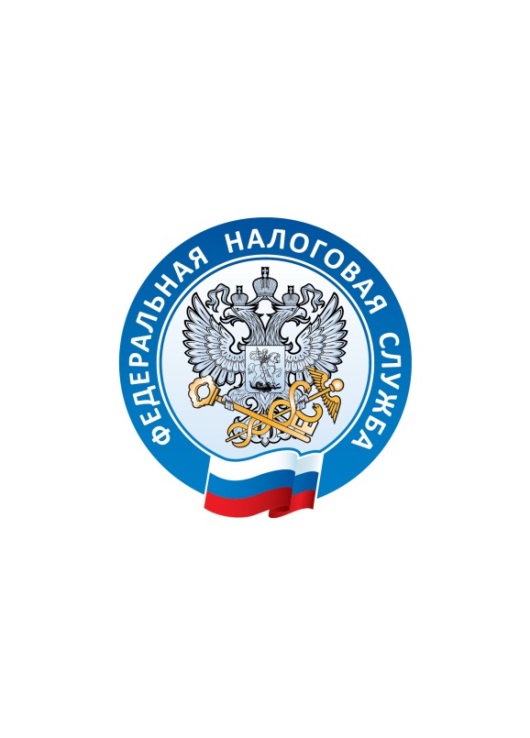 «Актуальные изменения и особенности проведения Декларационной кампании  - 2022»
1
Физические лица обязанные представить декларацию о полученных доходах
1
Основные изменения для физических лиц по декларациям 3-НДФЛ
2
Спасибо за внимание!
4